Stage Gate Evaluation
Autumn Johnson, Lauryn Norris, Mary Pate, Adele Spencer, Mia Henry, Chris Robinson
[Speaker Notes: Adele]
Goal
Create a sunscreen with:

Maximum SPF and LD50 value
	Concerning levels of Oxy Cinnamate and Oxybenzone

Minimum final cost per unit
	Find minimum costs of ingredients (sunscreen)
	Costs of materials (packaging)

A durable and cheap package that withstands the 8 tests
[Speaker Notes: Autumn
Goal: Currently, our task is to create a sunscreen package that withstands the 7 tests (these will be mentioned later) containing the safest and effective formulated sunscreen (created by yours truly), both at the lowest cost possible. 
Max LD50
An LD50 is a standard measurement of harmful effects that prevent success and development of a substance that result from either a single exposure or multiple exposures in a short period of time. This measurement is measured in milligrams (mg) of chemical per kilogram (kg) of body weight. 
It is important that we have multiple LD50 tests, so we can make sure we are able to use the maximum amount of our active ingredients, in order to provide the best protective sunscreen without harming anyone. 
Max SPF
SPF measures sunscreen protection from UVB rays, the kind that cause sunburn and contribute to skin cancer
Min Cost (packing and sunscreen)
Goal: (as mentioned earlier) create sunscreen and package with the least cost]
Overview of SDS Information
SDS → Safety Data Sheet
Oxy Cinnamate: http://www.elan-chemical.com/dev/msdspdf/ETHYL%20CINNAMATE.pdf
Oxybenzone: http://www.sciencelab.com/msds.php?msdsId=9926361
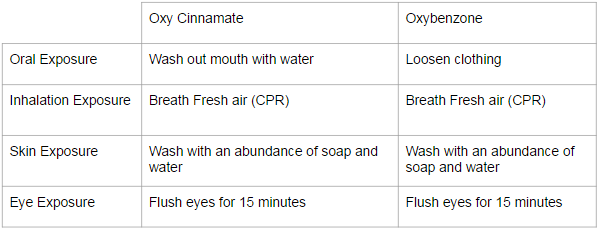 [Speaker Notes: Mary
Document containing important information on hazardous chemicals and the health and safety of them in an area. 
Identify
Health and hazards
Manage safely 
Emergency situations
Dispose]
Analysis of Sunscreen Materials
tbd* - to be determined based off of LD50
[Speaker Notes: Autumn]
LD50 data: Oxy Cinnamate (E Coli)
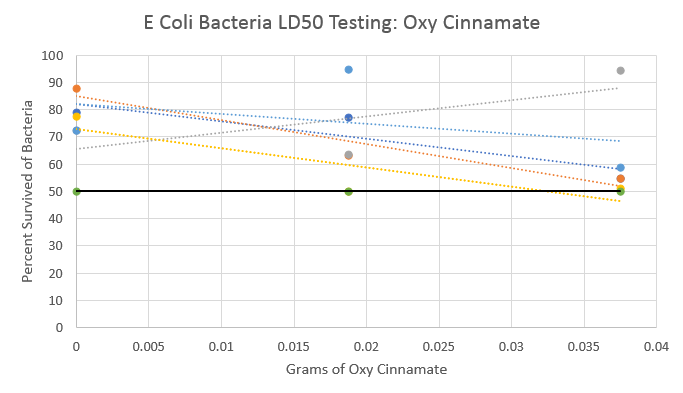 [Speaker Notes: Mary]
LD50 data: Oxybenzone (E Coli)
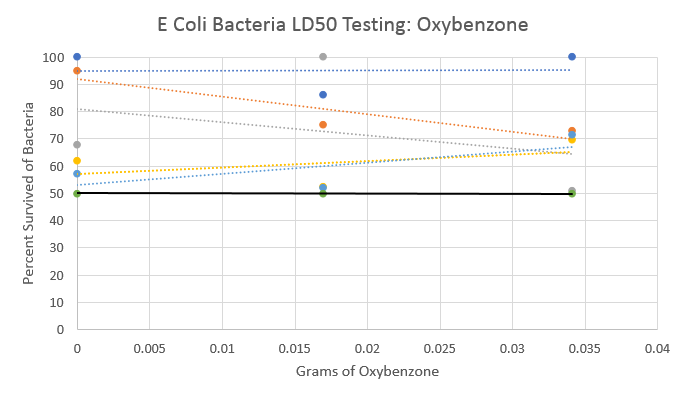 [Speaker Notes: Mary]
LD50 data: Oxy Cinnamate (Daphnia)
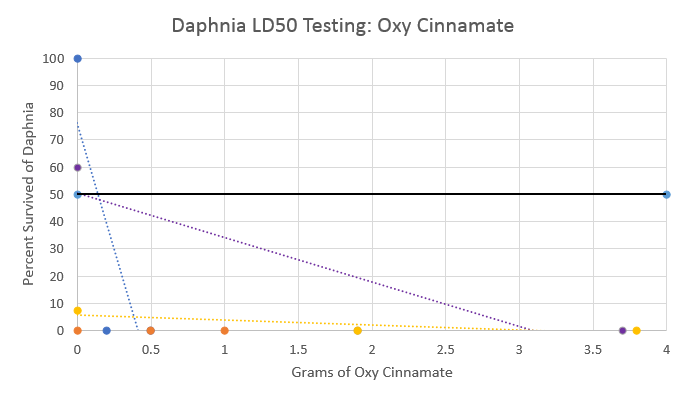 [Speaker Notes: Mary]
LD50 data: Oxybenzone (Daphnia)
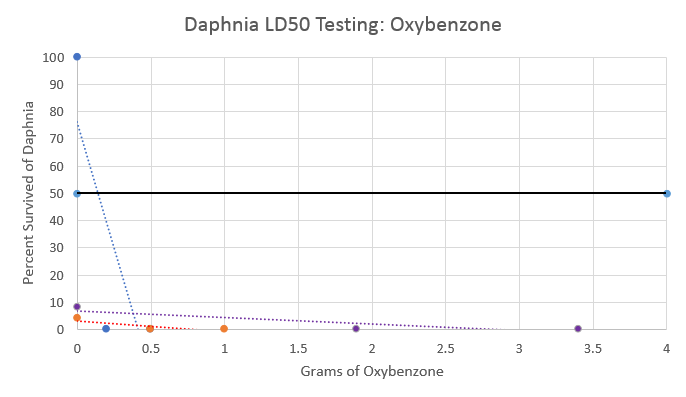 [Speaker Notes: Mary]
LD50 data: Oxybenzone and Oxy Cinnamate (Human)
Conclusions From LD50
Never reached LD50 → Decrease amount of chemicals and continue testing
[Speaker Notes: Mary]
Material Testing Data
[Speaker Notes: Lauryn
Averages - done 
Scale: 0 is worst and 3 is best]
Package #1
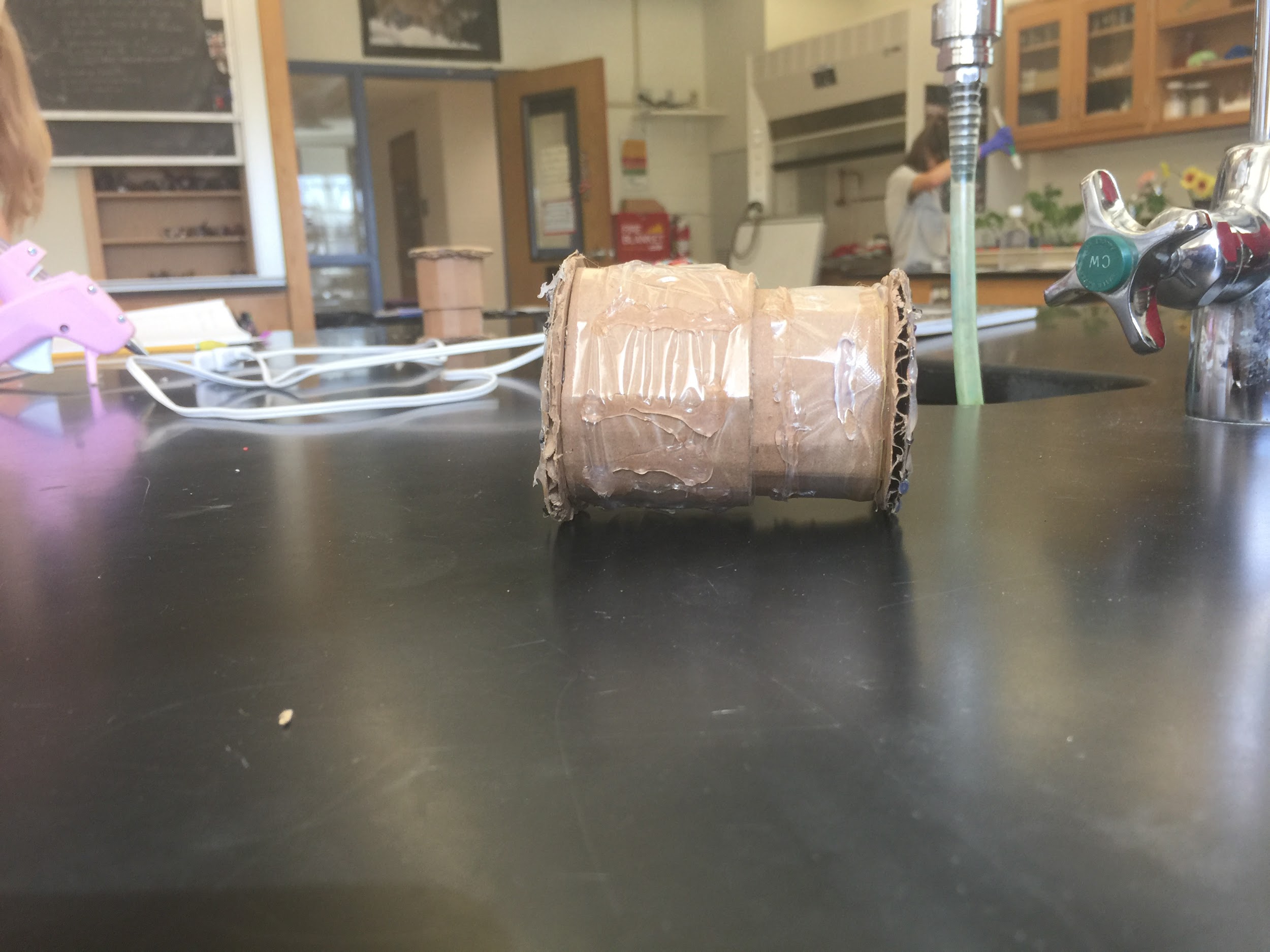 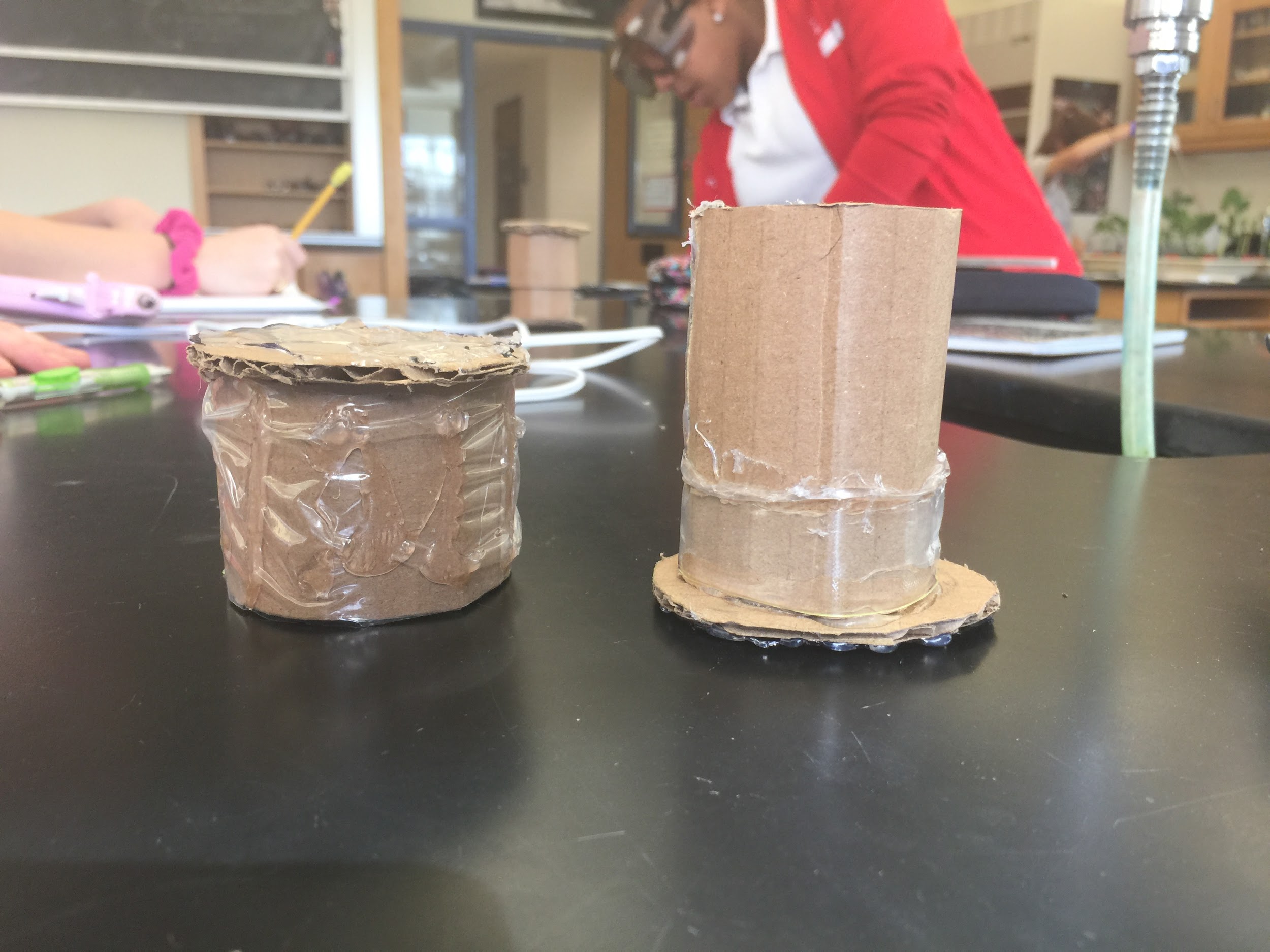 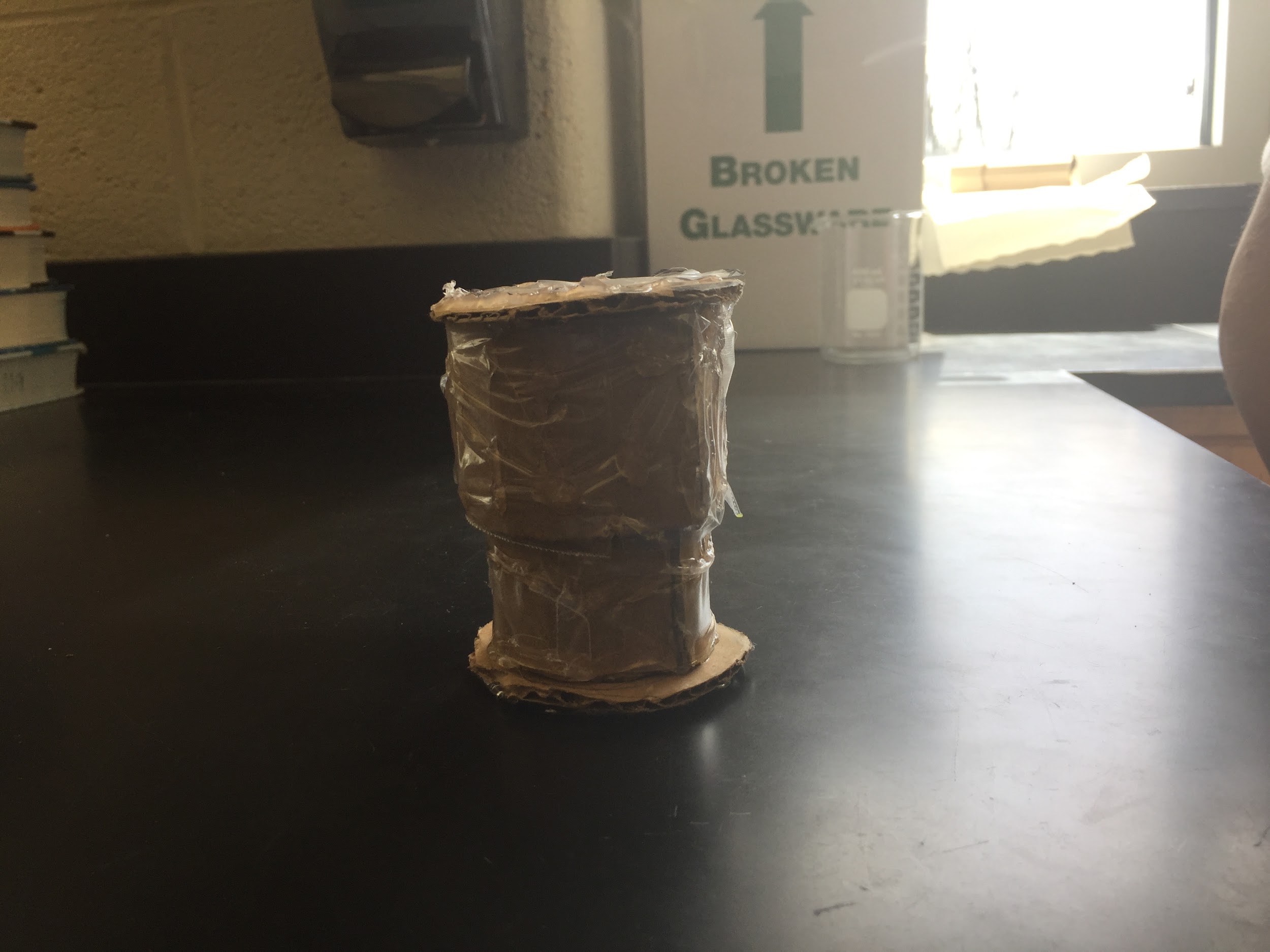 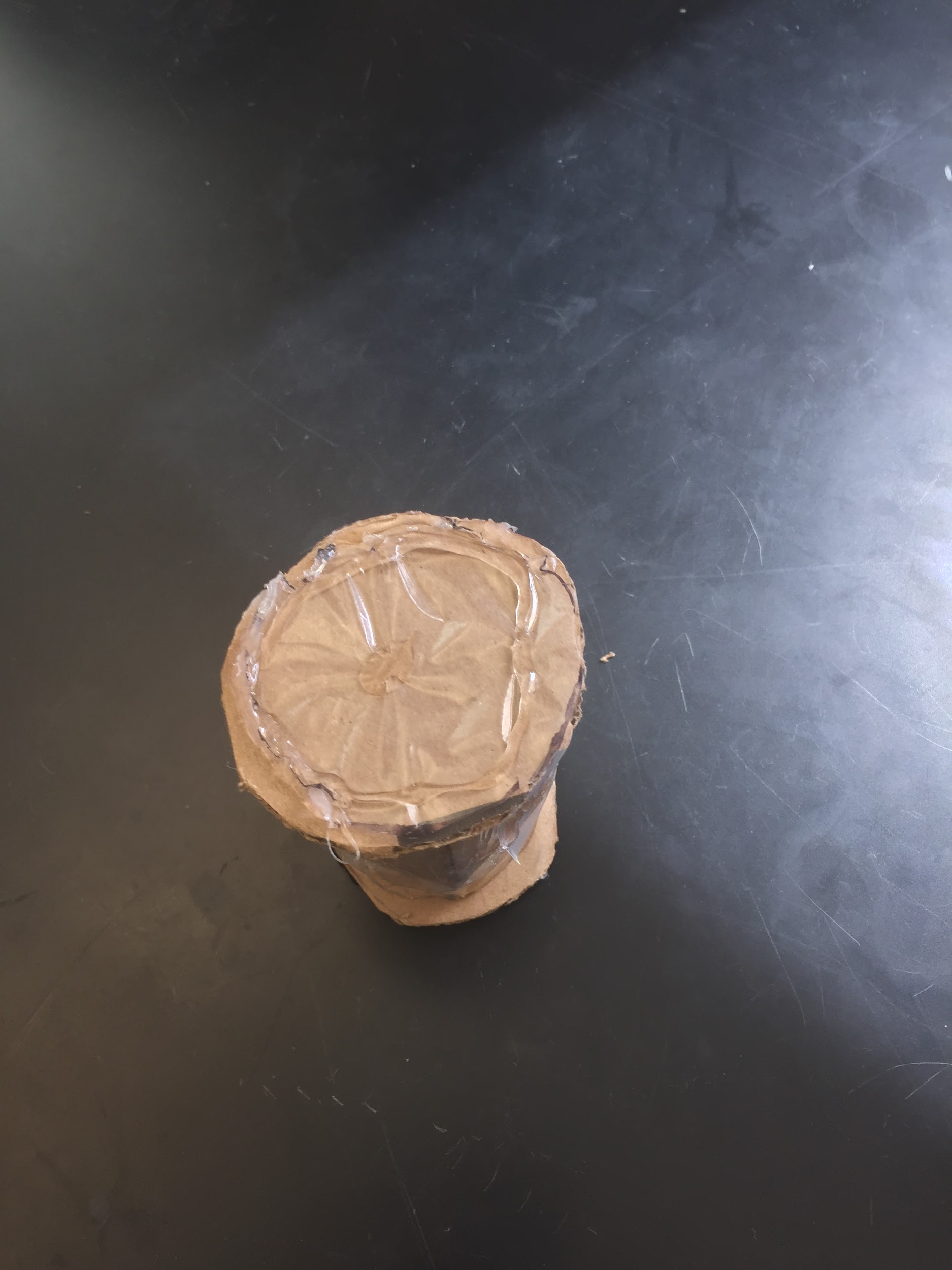 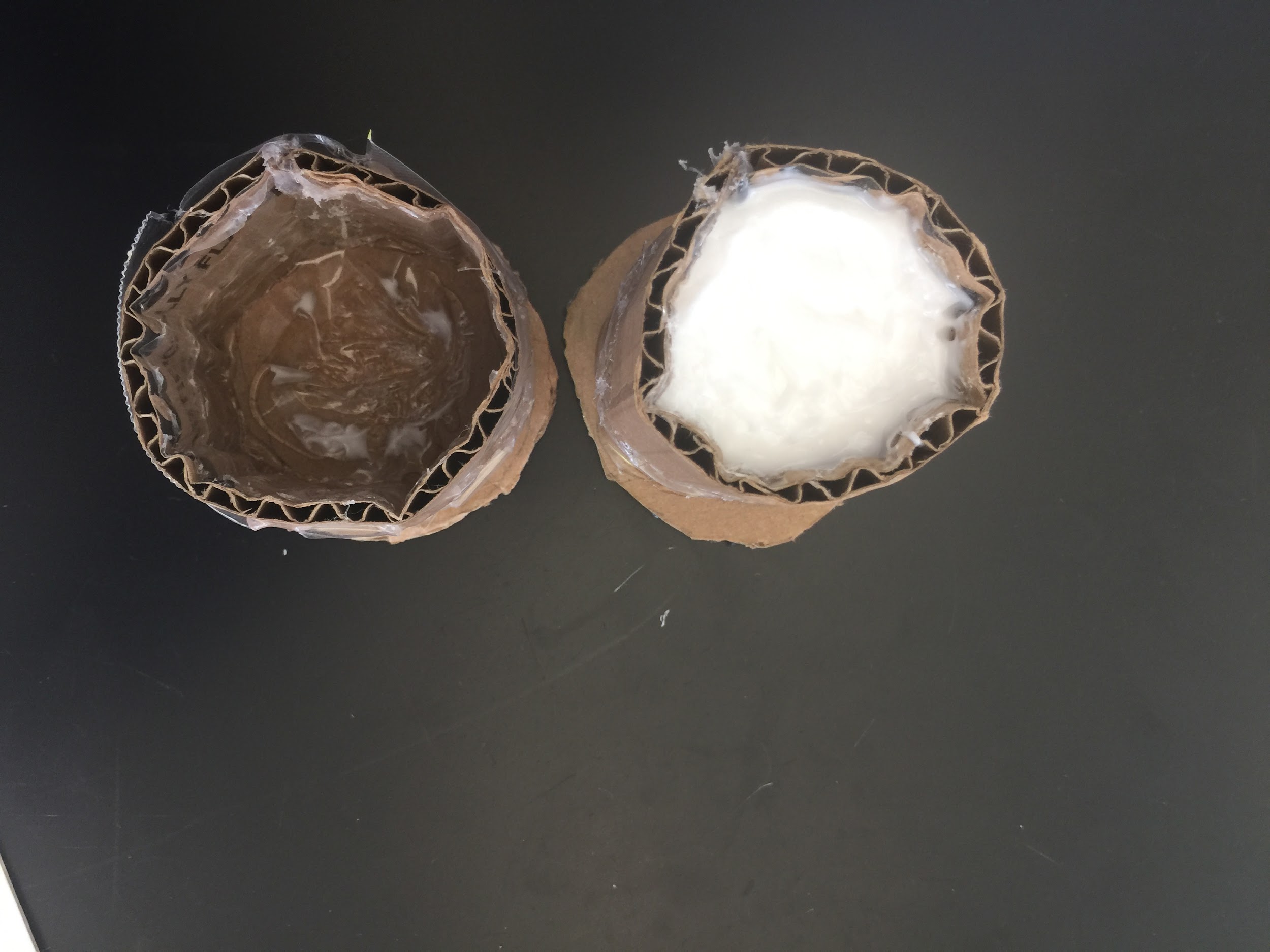 [Speaker Notes: Lauryn]
Package #2
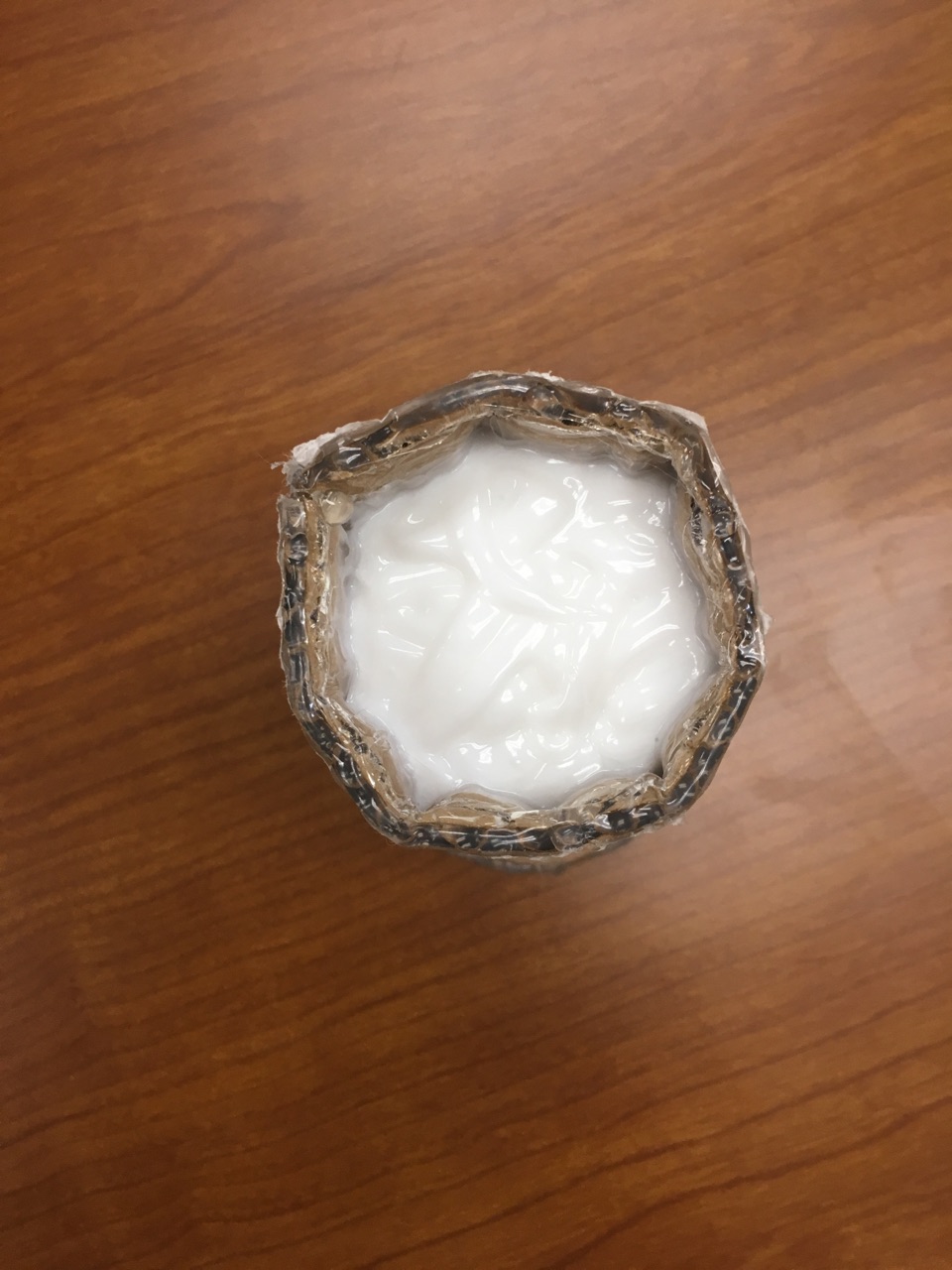 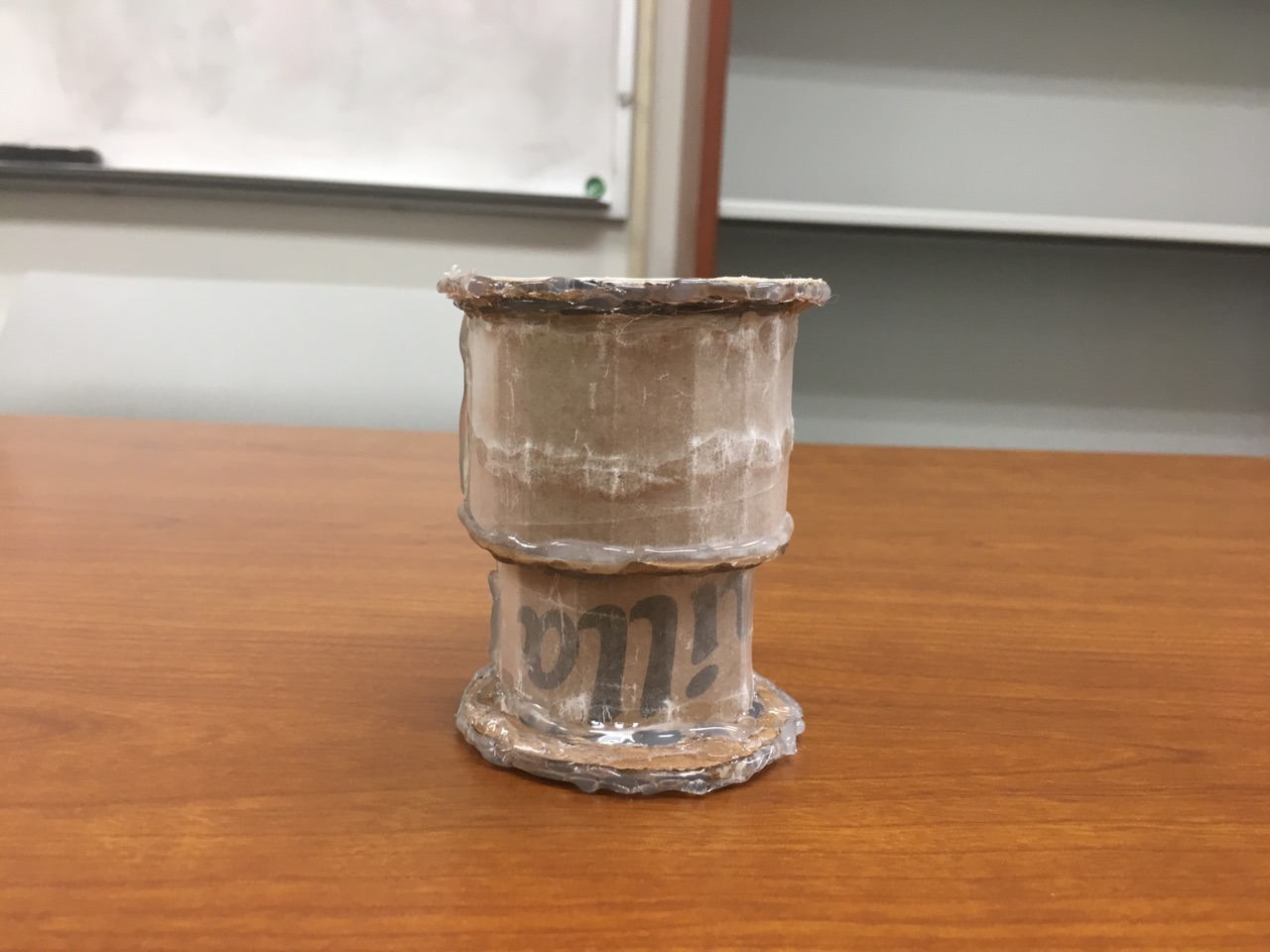 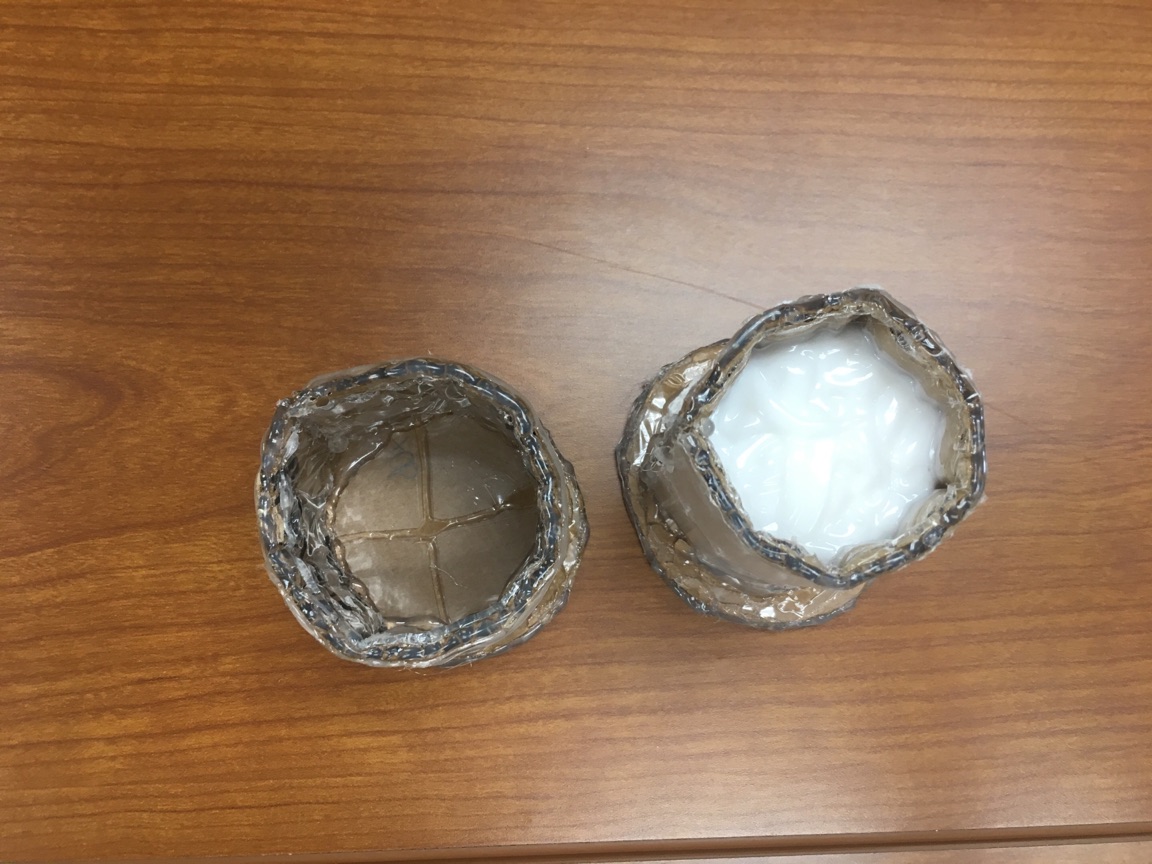 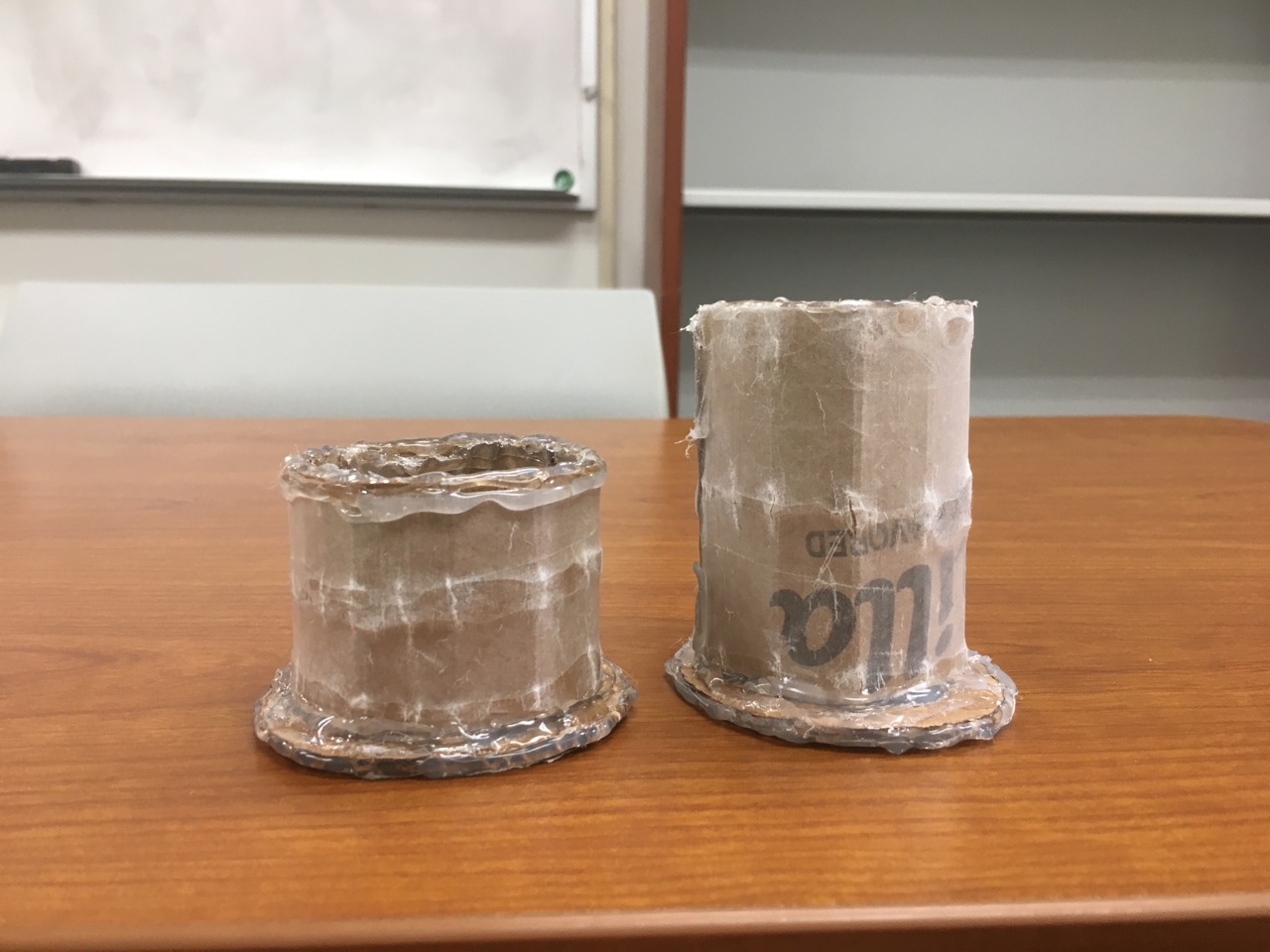 [Speaker Notes: Adele 
Justifications 
Cardboard

Plastics bags
 
Wax Paper

Hot Glue]
Package #2 Testing Data
[Speaker Notes: Lauryn]
Modifications
Add more wax paper around the cylinder and apply more glue to make it more water resistant
More glue around the base
Creation Process and Dimensions of Package #3
Two cylinders that fit snugly together from cardboard
Coated inside of cylinders with plastic baggie and outside of cylinders with wax paper
Two supporting circles (top & base)
Coated inside of circles with plastic baggie and outside with wax paper
Insulated any cracks or openings with hot glue
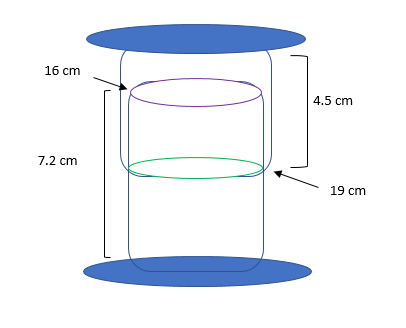 [Speaker Notes: Adele]
Cost of Package #3
[Speaker Notes: Adele]
Total Cost of Model #3
[Speaker Notes: Adele]
Conclusion
Progress
Decreased our price drastically
Discovered we need to use much less Oxy Cinnamate and Oxybenzone
Improved or model in water resistance and durability
The Future
Test our new model
More clean cut gluing/application of plastic and wax paper
Test Daphnia with much less Oxy Cinnamate and Oxybenzone
Thank YouQuestions?
[Speaker Notes: Adele]